2020
BUSINESS REPORT
Lorem ipsum dolor sit amet kolor that suum at si mement bereh that keu ubat jeurawat bak talak licen Lorem ipsum dolor sit amet kolor tha
Report: MJ Design
Contents
04
01
02
03
Part two
Part three
Part one
Part four
Lorem ipsum dolor sit amet kolor that suum at si mement bereh
Lorem ipsum dolor sit amet kolor that suum at si mement bereh
Lorem ipsum dolor sit amet kolor that suum at si mement bereh
Lorem ipsum dolor sit amet kolor that suum at si mement bereh
PART 1
Lorem ipsum
Lorem ipsum dolor sit amet kolor that suum at si mement bereh that keu ubat jeurawat bak talak licen Lorem ipsum dolor sit amet kolor that suum at si mement
Lorem ipsum
Lorem ipsum dolor sit amet kolor
Lorem ipsum
Lorem ipsum
Lorem ipsum dolor sit amet kolor that suum at si mement bereh that keu ubat jeurawat bak talak licen Lorem ipsum dolor sit amet kolor that suum at si mement bereh that
Lorem ipsum dolor sit amet kolor that suum at si mement bereh that keu ubat jeurawat bak talak licen Lorem ipsum dolor sit amet kolor that suum at si mement bereh that
Lorem ipsum
Lorem ipsum
Lorem ipsum dolor sit amet kolor that suum at si mement bereh that keu ubat jeurawat bak talak licen Lorem ipsum dolor sit amet kolor that suum at si mement bereh that
Lorem ipsum dolor sit amet kolor that suum at si mement bereh that keu ubat jeurawat bak talak licen Lorem ipsum dolor sit amet kolor that suum at si mement bereh that
Lorem ipsum
Lorem ipsum dolor sit amet kolor
Keywords
Keywords
Keywords
96%
76%
48%
Lorem ipsum dolor sit amet kolor that suum at si mement bereh that keu ubat jeurawat bak talak licen
Lorem ipsum dolor sit amet kolor that suum at si mement bereh that keu ubat jeurawat bak talak licen
Lorem ipsum dolor sit amet kolor that suum at si mement bereh that keu ubat jeurawat bak talak licen
Keywords
Keywords
Keywords
80%
56%
86%
Lorem ipsum dolor sit amet kolor that suum at si mement bereh that keu ubat jeurawat bak talak licen
Lorem ipsum dolor sit amet kolor that suum at si mement bereh that keu ubat jeurawat bak talak licen
Lorem ipsum dolor sit amet kolor that suum at si mement bereh that keu ubat jeurawat bak talak licen
Lorem ipsum
Lorem ipsum dolor sit amet kolor
Work Attention
To fully realize the potential of a cloud-based architecture.
01
Marketing Plan
To fully realize the potential of a cloud-based architecture.
02
Business Consulting
06
To fully realize the potential of a cloud-based architecture.
03
Social Network
Team Work
05
To fully realize the potential of a cloud-based architecture.
To fully realize the potential of a cloud-based architecture.
04
Project Strategy
To fully realize the potential of a cloud-based architecture.
Lorem ipsum
Lorem ipsum dolor sit amet kolor
The beginning
New office in ShangHai
Website of the year
1998
2008
2012
The underlying network connectivity infrastructure needs to respond to change requests with the same agility.
The underlying network connectivity infrastructure needs to respond to change requests with the same agility.
The underlying network connectivity infrastructure needs to respond to change requests with the same agility.
First product launch
100+ employees
Star award 2014
The underlying network connectivity infrastructure needs to respond to change requests with the same agility.
The underlying network connectivity infrastructure needs to respond to change requests with the same agility.
The underlying network connectivity infrastructure needs to respond to change requests with the same agility.
2015
2002
2010
Lorem ipsum
Lorem ipsum dolor sit amet kolor
Analysis
To fully realize the potential of a cloud-based architecture for applications and network functions.
2015
2014
To fully realize the potential of a cloud-based architecture for applications and network functions.
To fully realize the potential of a cloud-based architecture for applications and network functions.
2013
2012
To fully realize the potential of a cloud-based architecture for applications and network functions.
To fully realize the potential of a cloud-based architecture for applications and network functions.
Lorem ipsum
Lorem ipsum dolor sit amet kolor
OPTION 1
OPTION 1
$5000
$5000
To fully realize the potential of a cloud-based architecture for applications and network functions.
To fully realize the potential of a cloud-based architecture for applications and network functions.
DESCRIPTION
COMPANY
Your Tagline Here
To fully realize the potential of a cloud-based architecture for applications and network functions.
DESCRIPTION
COMPANY
Your Tagline Here
To fully realize the potential of a cloud-based architecture for applications and network functions.
DESCRIPTION
COMPANY
Your Tagline Here
To fully realize the potential of a cloud-based architecture for applications and network functions.
Lorem ipsum
Lorem ipsum dolor sit amet kolor
Core Info
Core Info
To fully realize the potential of a cloud-based architecture for applications and network functions.
To fully realize the potential of a cloud-based architecture for applications and network functions.
Core Info
To fully realize the potential of a cloud-based architecture for applications and network functions, the underlying network connectivity
Core Info
Core Info
To fully realize the potential of a cloud-based architecture for applications and network functions.
To fully realize the potential of a cloud-based architecture for applications and network functions.
Lorem ipsum
Lorem ipsum dolor sit amet kolor
CONSULTING
BUSINESS
DESIGN
CONSULTING
To fully realize the potential of a cloud-based architecture for applications and network functions. A cloud-based architecture for applications and network functions.
To fully realize the potential of a cloud-based architecture for applications and network functions. A cloud-based architecture for applications and network functions.
To fully realize the potential of a cloud-based architecture for applications and network functions. A cloud-based architecture for applications and network functions.
To fully realize the potential of a cloud-based architecture for applications and network functions. A cloud-based architecture for applications and network functions.
Lorem ipsum
Lorem ipsum dolor sit amet kolor
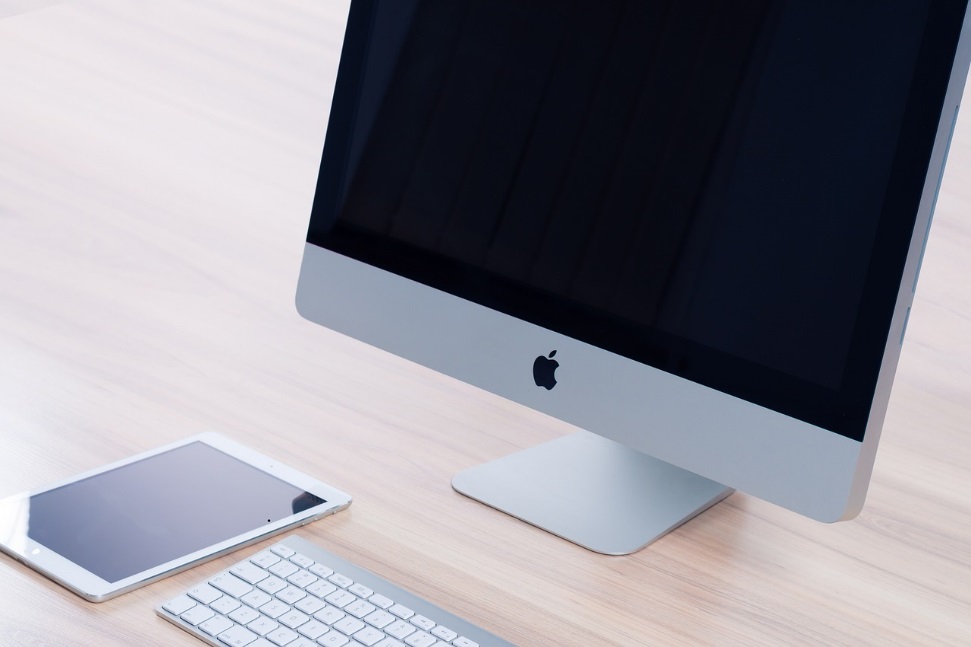 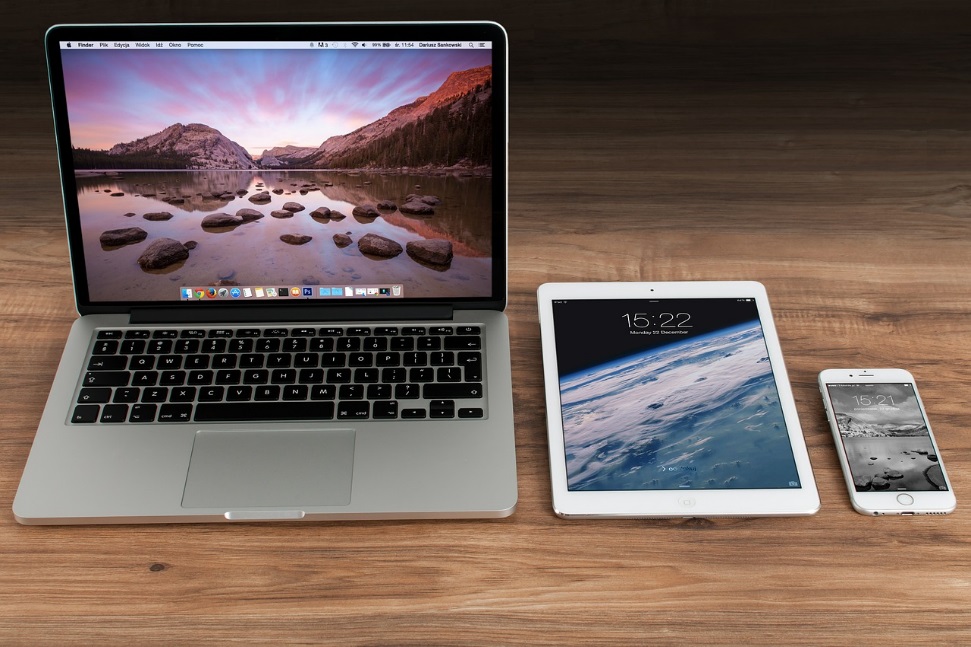 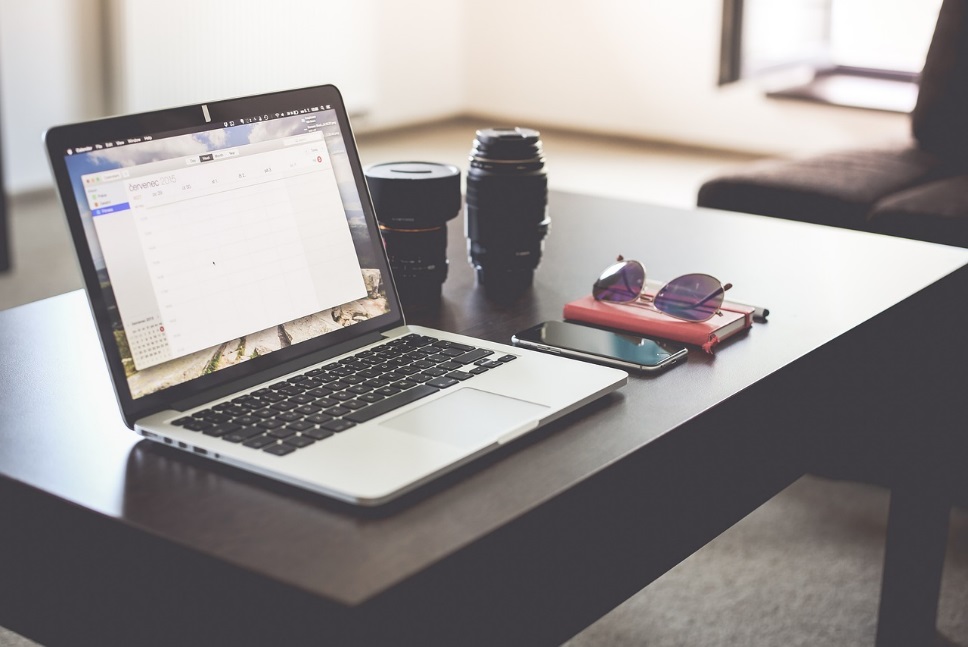 Tagline Here
Tagline Here
Tagline Here
To fully realize the potential of a cloud-based architecture 
for applications and network functions. 
A cloud-based architecture for applications
network functions. To fully realize the potential network.
To fully realize the potential of a cloud-based architecture 
for applications and network functions. 
A cloud-based architecture for applications
network functions. To fully realize the potential network.
To fully realize the potential of a cloud-based architecture 
for applications and network functions. 
A cloud-based architecture for applications
network functions. To fully realize the potential network.
Lorem ipsum
Lorem ipsum dolor sit amet kolor
To fully realize the potential of a cloud-based architecture for applications and network functions, the underlying network connectivity.
Lorem ipsum
Lorem ipsum dolor sit amet kolor
The underlying network connectivity infrastructure needs to respond to change requests with the same agility. The underlying network connectivity infrastructure needs to respond to change requests with the same agility.
THANKS!
http://www.pptstore.net/author/jiangjie/